Welcome Everyone!
Special thank you to our host.
Open Positions for 24-25 School Year
FCS May Deadlines
412 Program Funding
Program Evaluations for 2024-2025
Ardmore High School and Middle
Arkoma
Bokoshe
Cameron
Gans
Heavner
Howe
Kingston
Leflore
Muldrow
North Rock Creek
Panama
Pocola
Poteau (middle and high)
Red Oak
Roland
Spiro
Wister
May workshops
Full! Email Mary Jane if you are interested and we can add you to the wait list.
NEW Teacher Academy

Week of July 15-18, 2024
Open for teachers 1-3 years.

Watch the Newsletter for more information as it becomes available
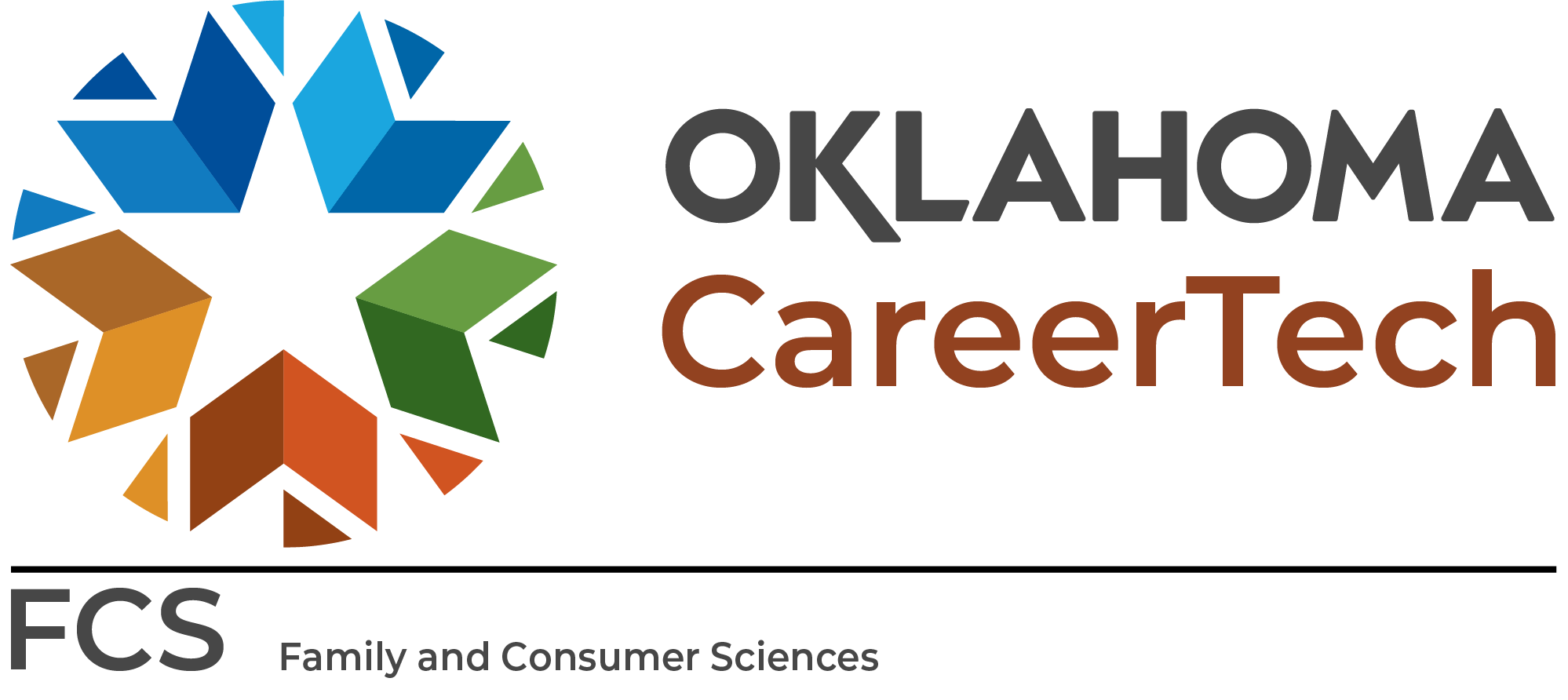 Say Yes to FCS Day
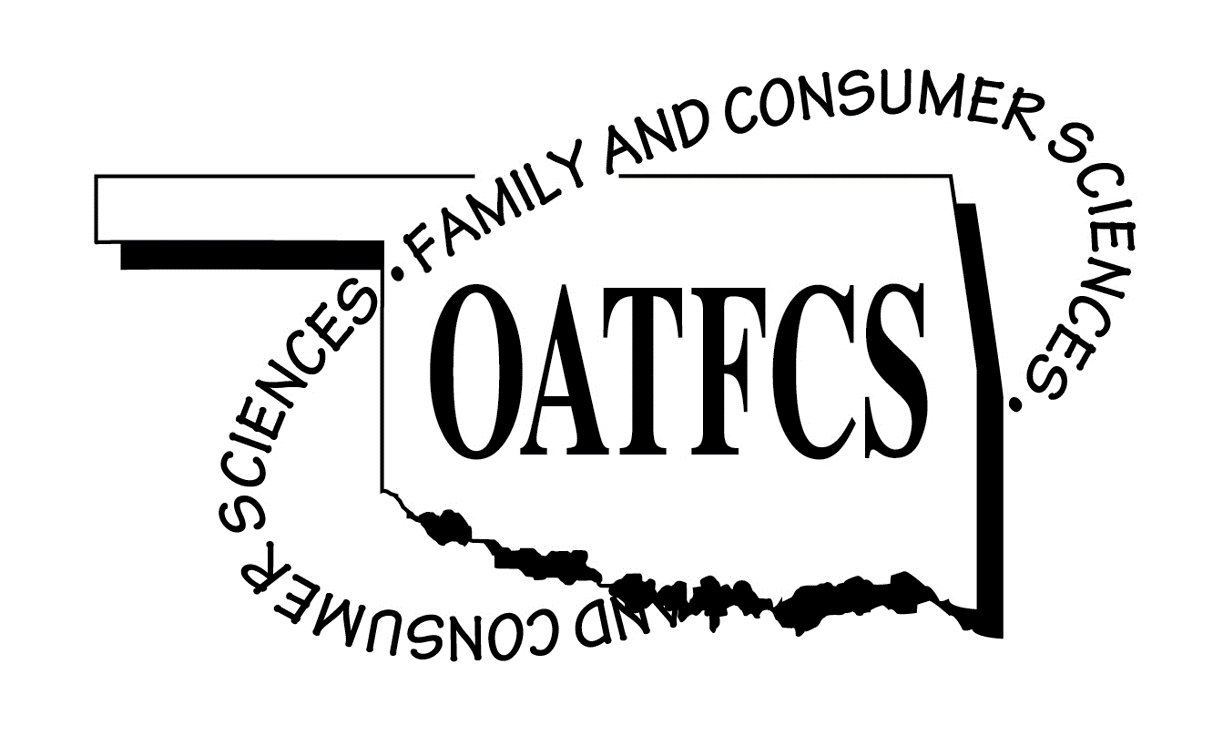 OATFCS
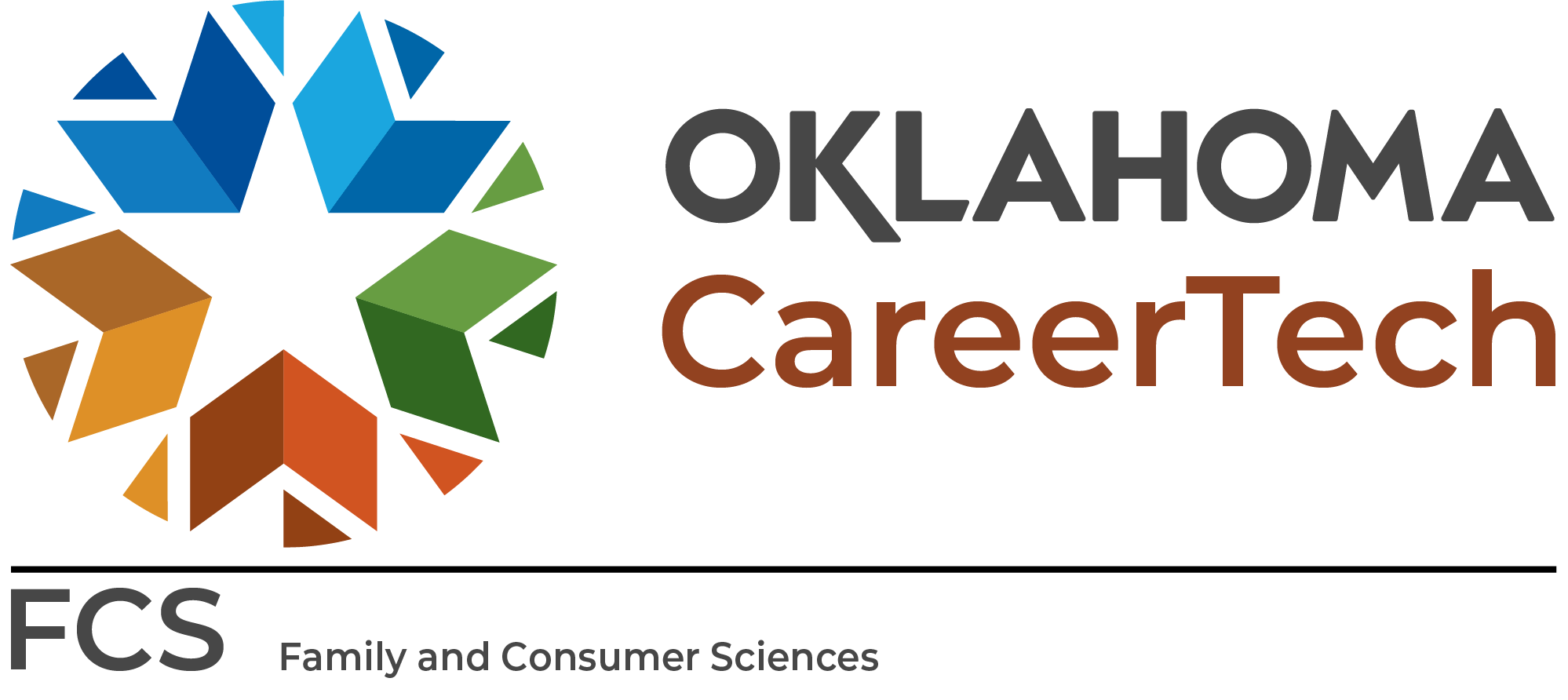 Years of membership

Will be emailed to you so you can  make necessary corrections and return to Program Specialist.
	
Please contact Holly Hanan at holly.hanan@careertech.ok.us
         with questions.
OATFCS
We need you to be an OATFCS Officer! 

The applications are due May 15  to Karin.Davis@tulsatech.edu  and holly.hanan@careertech.ok.gov 
Please use this application form:  Officer Application link

          

We NEED officers to ensure strength in our Division!
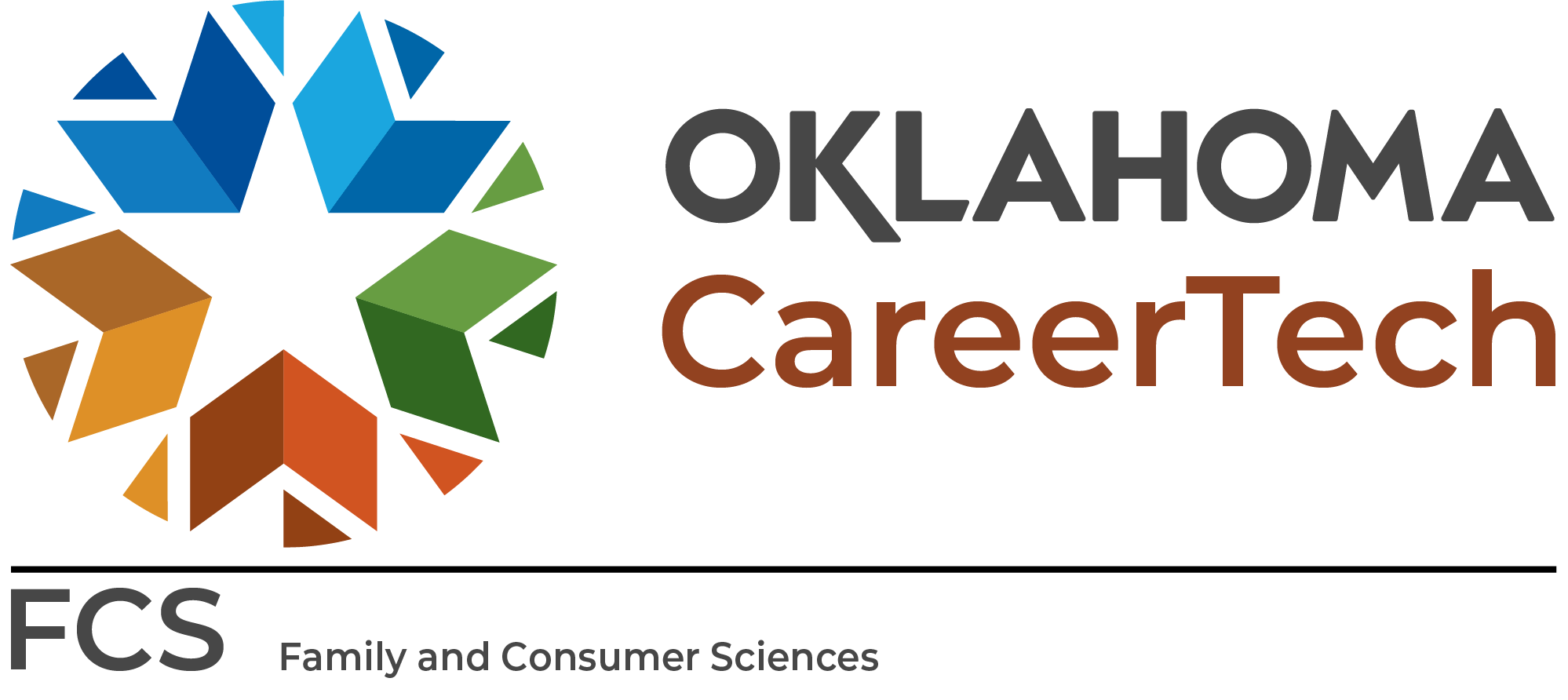 The current positions that are open -
President-Elect - 3 Year Term
 SE Vice President – 2 Year Term
South  Vice President – 2 Year Term
 Secretary – 2 Year Term
Treasurer-Elect – 4 Year Term
OATFCS Scholarships Due May 1st
OATFCS Opportunity Fund
$5.00/teacher 
Pay District Treasurer
Use Venmo app: @OATFCS (8920)
Write a check to OATFCS & give district treasurer

Funds go toward a $500 stipend for Professional Development for an OATFACS member

Deadline to apply for OPPORTUNITY FUND:  May 1st  application on OATFCS website (awards, scroll down)
OATFCS Curriculum Showcase
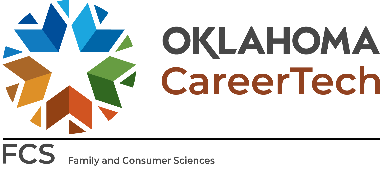 Curriculum Showcase is one of our most popular sessions at Oklahoma Summit 
Successful classroom activity, project, assignment, etc.
Curriculum Showcase presentation apply applications are due June 1
OATFCS Curriculum Showcase cont.
Oklahoma Summit
Registration Members can register for Oklahoma Summit beginning May 1, 2024. FCS Registration  $40.00Summit Registration
Or
Visit ctyou.org under FCS Registrations 
for a direct link to registration
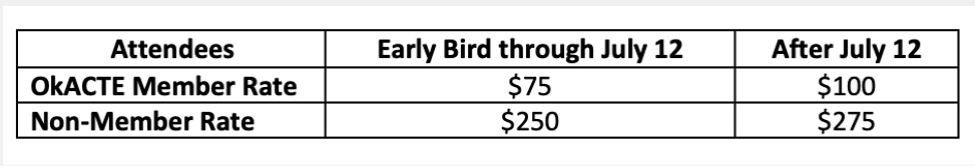 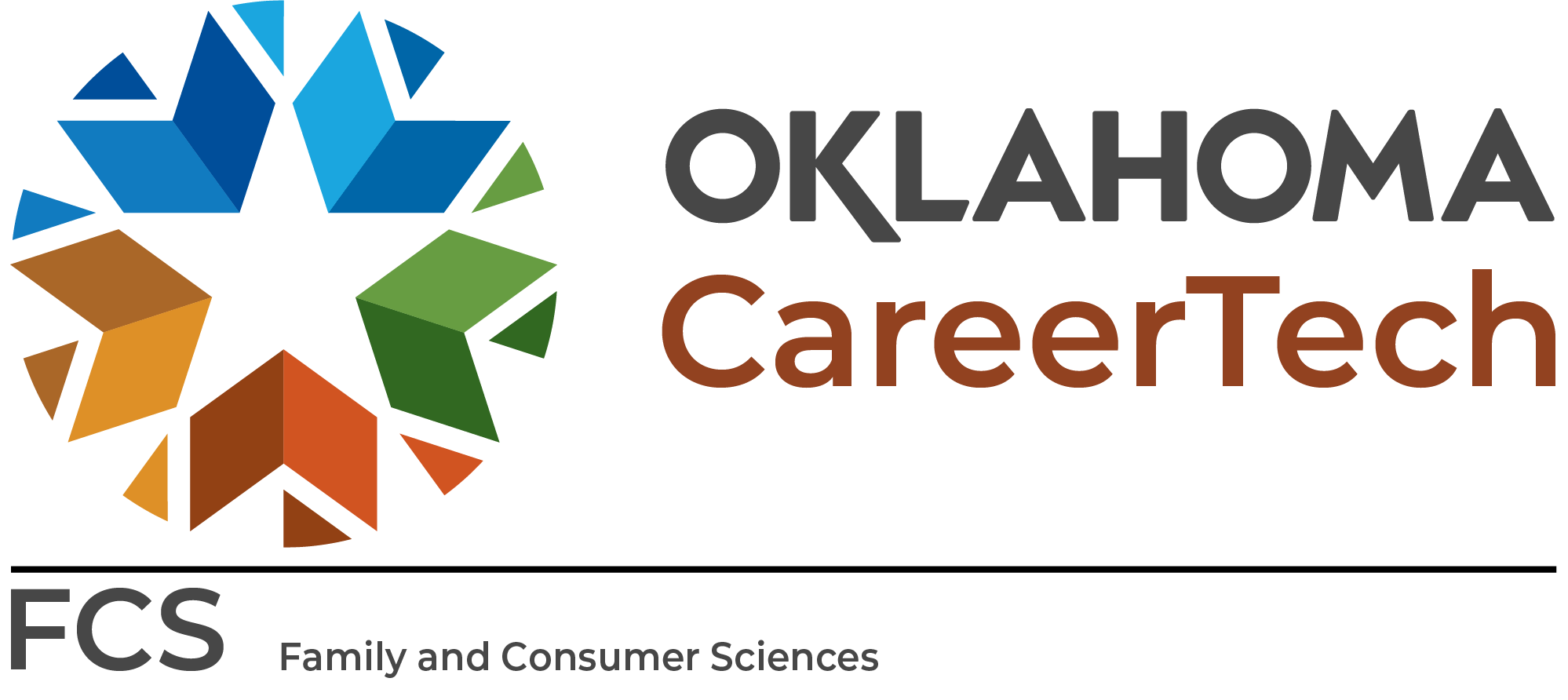 Jean Day at Summit, Day 2
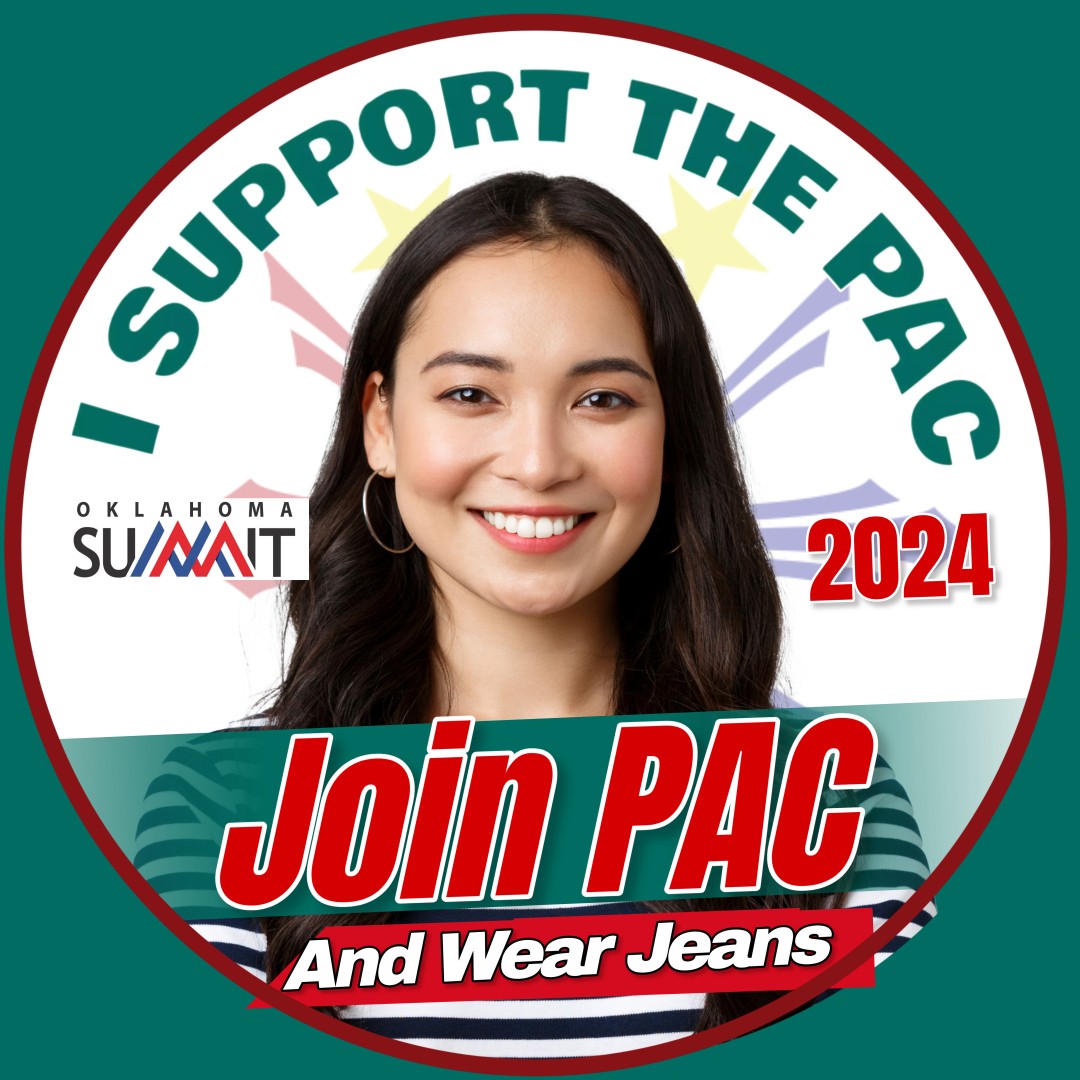 Professional Organizations
OkACTE  $60.00
ACTE      $80.00
OATFCS  $35.00
  Total     $175.00
Be part of your professional
organizations
OKACTE Membership Dues Installment Plan
Deadline for the 2 payment installments is August 8, 2024. 
Visit the OkACTE Membership Dues Installment Plan at the link below or you can contact Carmen Jones at:
 	                  cjones@okacte.org 

Installment plan:  2 payment installment plan
Required attendance
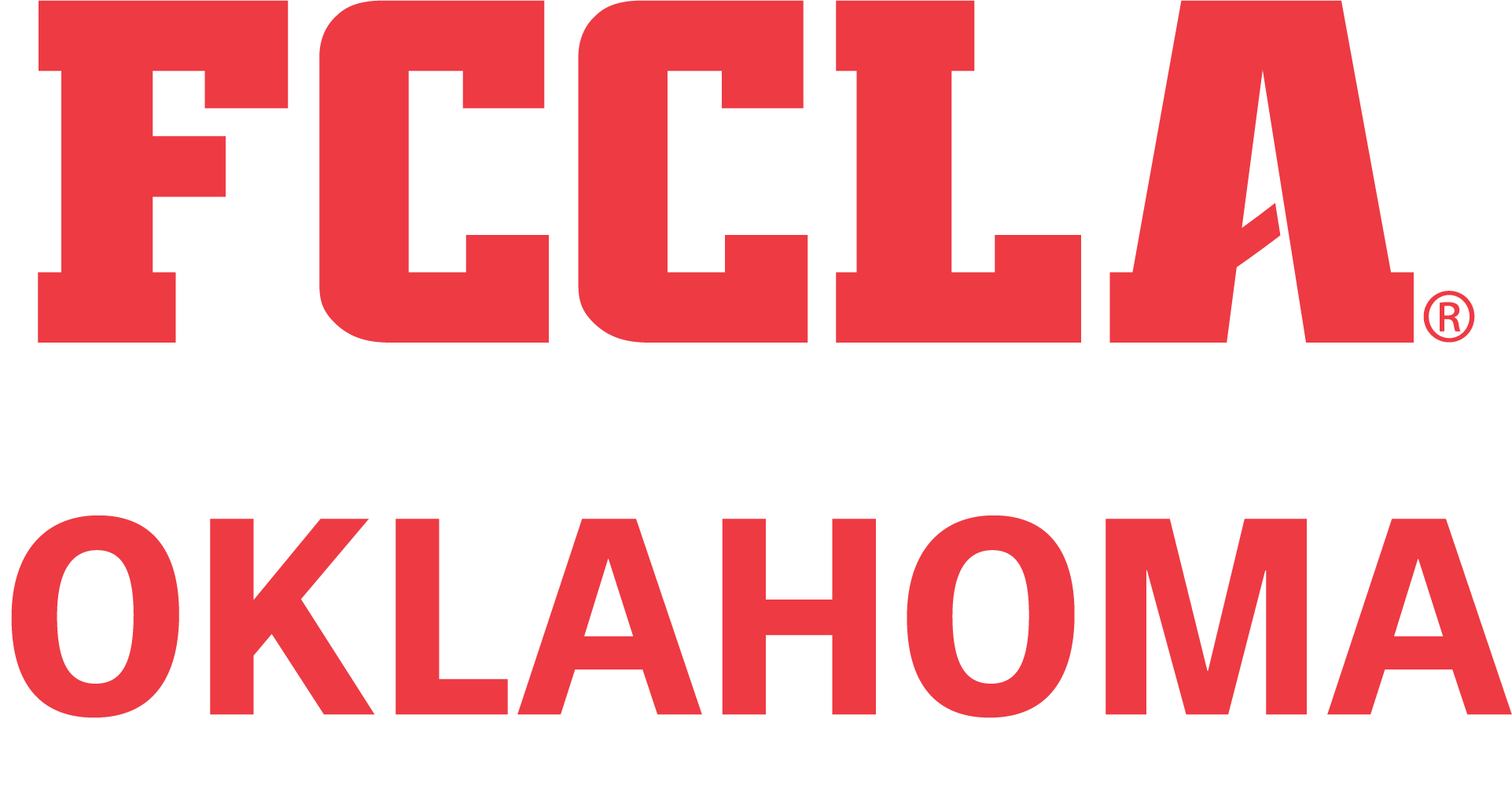 State Executive Council
SE continues to be a powerhouse 6/11
FCCLA Need to Know Information
FCCLA Need to Know Information
Lead Conference – 
Required conference for all FCCLA chapters.  Attend your region’s Lead Conference as Fall PI meetings will be taking place during the workshop sessions.
Registration Deadline: August 31, 2024
This conference is for chapter officers/leaders and it prepares them for their leadership role within the chapter. 
$15 per person with a limit of 7 per chapter. 
Taking place 9 am – 12 pm. 
PLEASE DO NOT LEAVE BEFORE 12:00.
September 11th, Enid, North Region
September 18th, TBD, NE Region
September 12th, Duncan, S Region
September 19th, McAlester, SE Region
Upcoming Events
DOT- June 12-14, 2024.  
Oakridge Camp, Anadarko, OK
First advisor is free 2nd is paid for out of District funds. ($175)  There will be an electronic waiver emailed to all counselors and officers.  It MUST be completed prior to camp. Campers should arrive between 12:00 pm – 1:00 pm having already had lunch. Camp will begin at 1:00 pm.  Camp ends at 11:00 am Friday, June 14th.
Upcoming Events cont.
Summer Leadership Summit
June 17-18th Oakridge Camp, Andarko
Registration is open 
$150 per student
Deadline is May 15th, 2024

Camp will be facilitated by Zeb Kelly and the State Executive Council
National Leadership Conference 
June 29-July 3, 2024
Intent to Compete Form must be completed by April 18th. 
Oklahoma NLC Package order due April 25, 2024. Required of everyone attending NLC. Cost is $110, registration is on the Oklahoma FCCLA website under Attend – National Leadership Conference.
Oklahoma Delegation Voting Delegate application due April 25, 2024
Need STAR Event volunteers – 1 volunteer for every 3 competitors attending.  It’s a great way to learn about STAR Events.  Members, advisers, and chaperones may volunteer.
Upcoming Events cont.
National Nominating Committee....helps select National Officer Candidates  Deadline to submit application is April 25, 2024.....this is new this year
Upcoming Events cont.
Meat Cookery CompetitionReminder
Wrapping up the Year
National Fall Leadership Institute
There is no Capital Leadership (Washington DC) this year.
Being replaced with the Fall Leadership Institute (FLI)
Orlando Oct 18-22, 2024
Anaheim Oct 24-27, 2024
Registration open May 1, 2024
Very limited spots available
Visit the National FCCLA Website for more information
FCCLA State Convention
Back in Tulsa Again
April 10

State STAR Events, Stillwater
March 26-27, 2024

State Culinary Arts and Baking and Pastry Events 
Date and Location TBA

FCCLA Week
Feb 10-14, 2025
Thank you all for your hard work this year and for everything you have done for your students.  
We in the FCS division of the State Agency see what you do and commend you!!  
You are greatly appreciated, and we know we don’t tell you all that enough. 
THANK YOU!!!
Remember to take time for yourself this summer!! You deserve it!
DISTRICT PLANNING
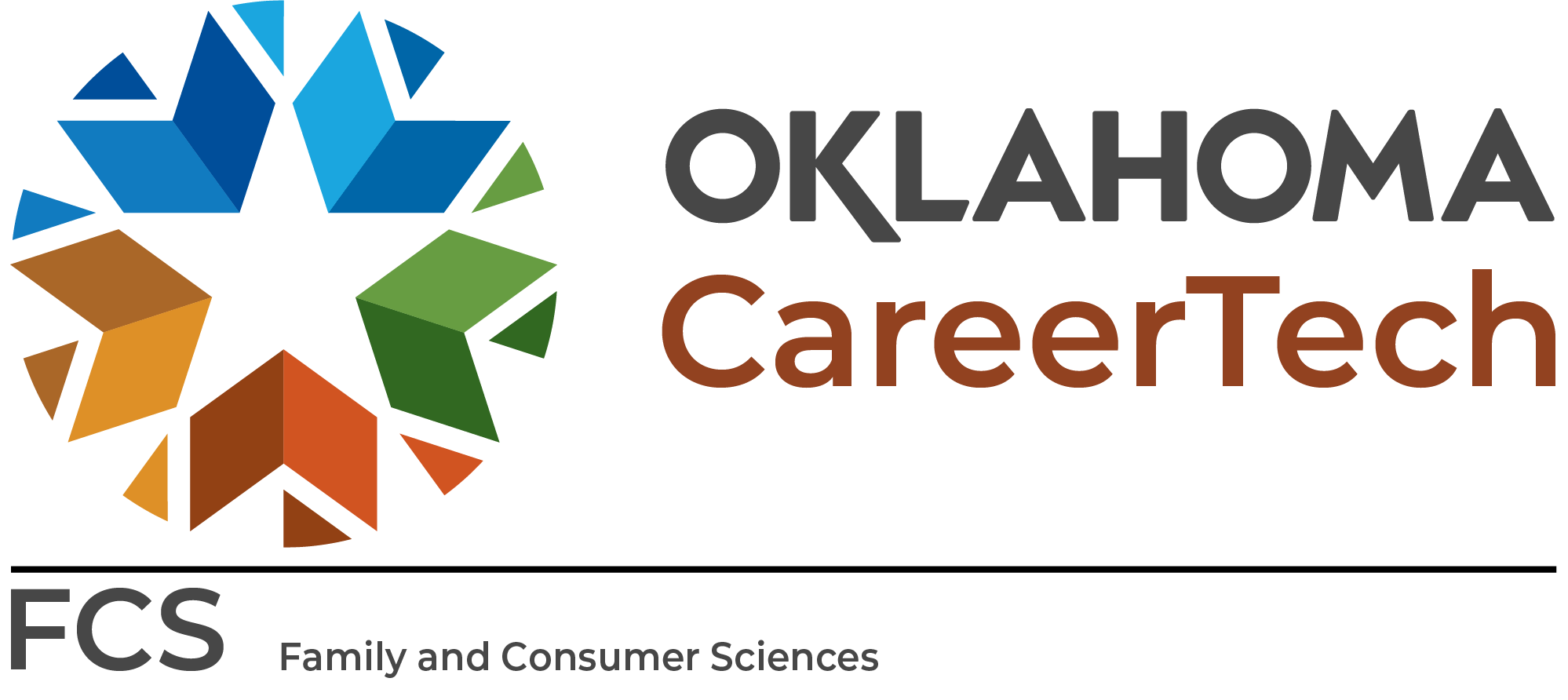